62-6
This work is licensed under a Creative Commons Attribution-ShareAlike 4.0 International License.
Please add this statement to all the videos you create.
English Bible quotes are from the World English Bible US, which is in the public domain.
[Speaker Notes: Ch
P05 Kingdom Parables
1. The Wise and Foolish Builders - Luke 6:46-49 (Left Top)
2. The Rich Man and Lazarus Luke 16:19-31 (Right Top)
3. The Weeds - Matthew 13:24-30; 36-43 (Right Center)
4. The Hidden Treasure - Matt 13:44 (Center)
5. The Rich Fool - Luke 12:13-34 (Right Bottom)
6. The Ten Virgins - Matthew 25:1-13 (Left Bottom)
7. The Talents - Matthew 25:14-30 (Left Center)]
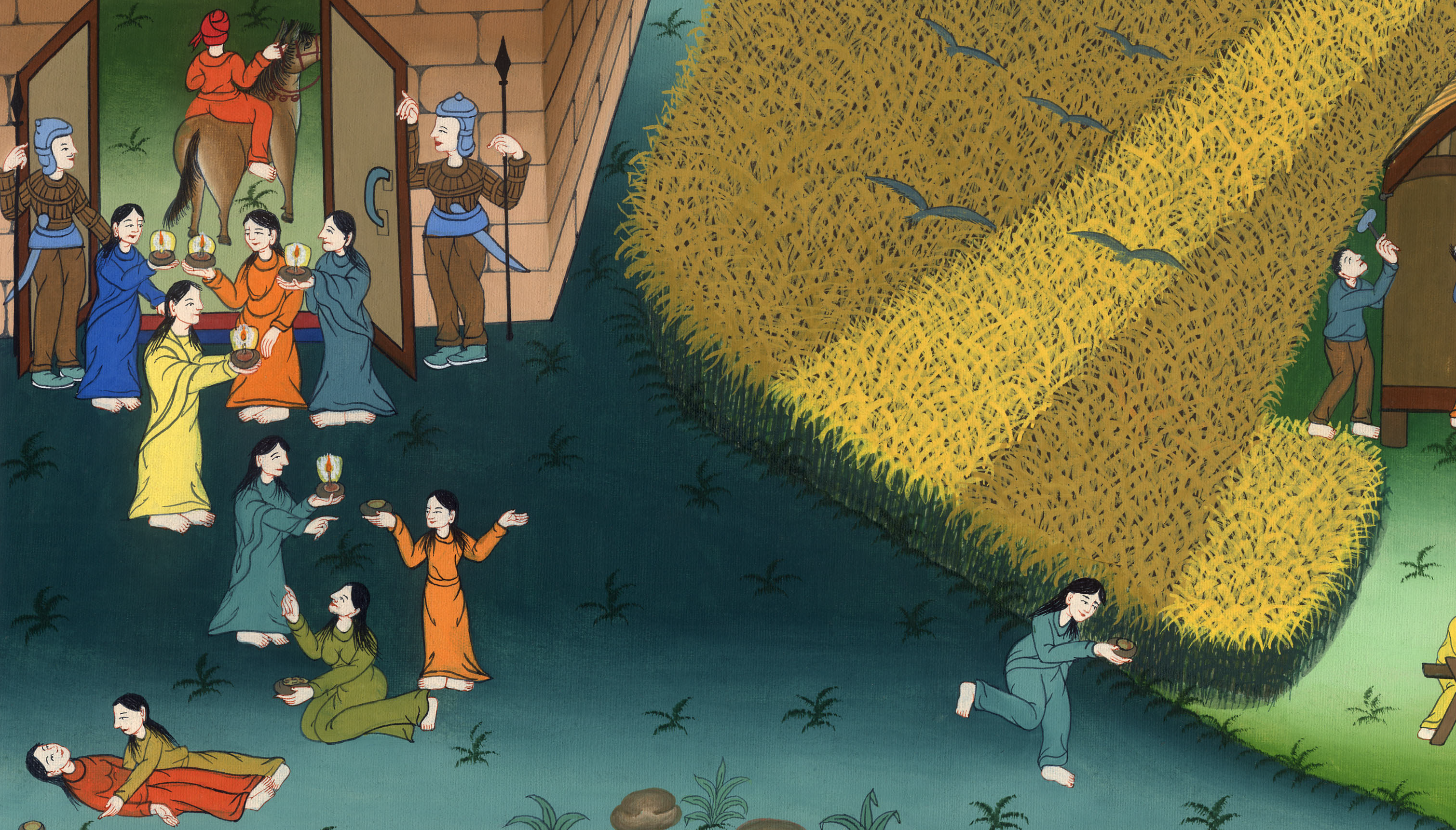 The Ten Virgins - Matthew 25:1-13
མད་ཐཱ། 25
བག་རོགས་བཅུ་ཡི་དཔེ།
The Ten Virgins - Matthew 25:1-13
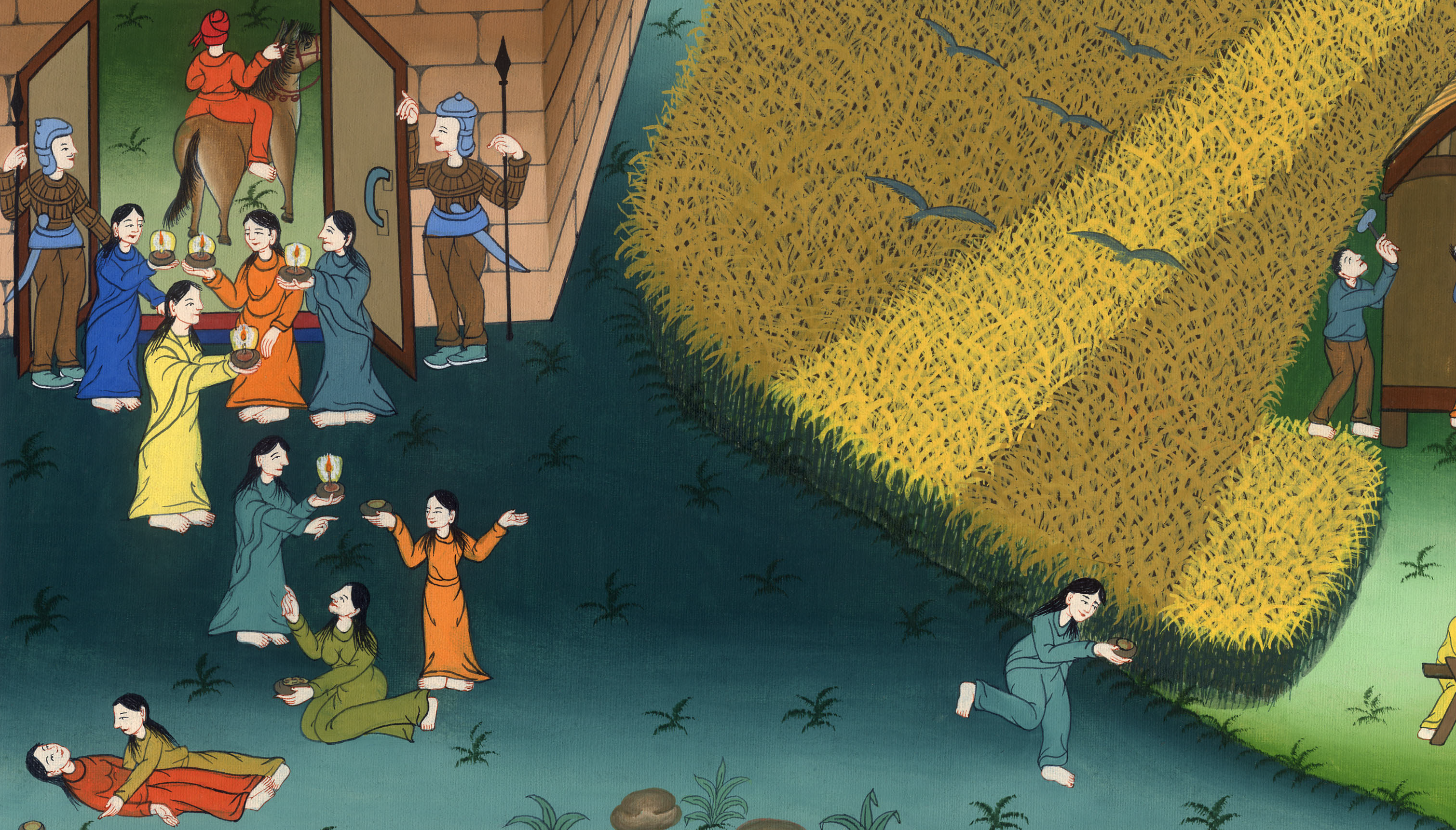 The Ten Virgins - Matthew 25:1-13
1“Then the Kingdom of Heaven will be like ten virgins who took their lamps and went out to meet the bridegroom.
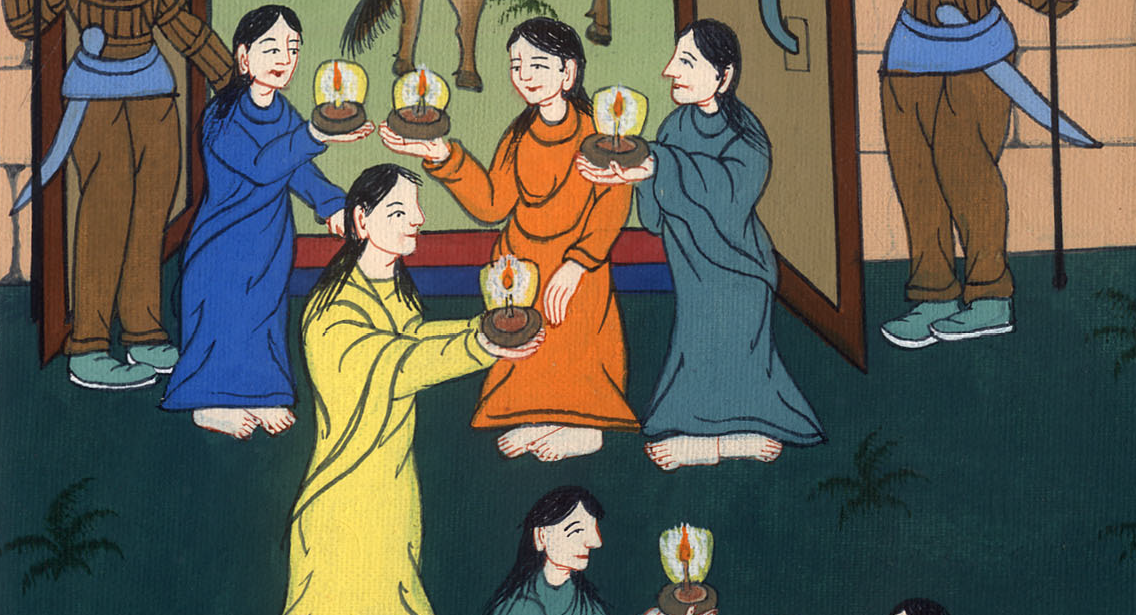 Matthew 25:1
2 Five of them were foolish, and five were wise. 3Those who were foolish, when they took their lamps, took no oil with them,
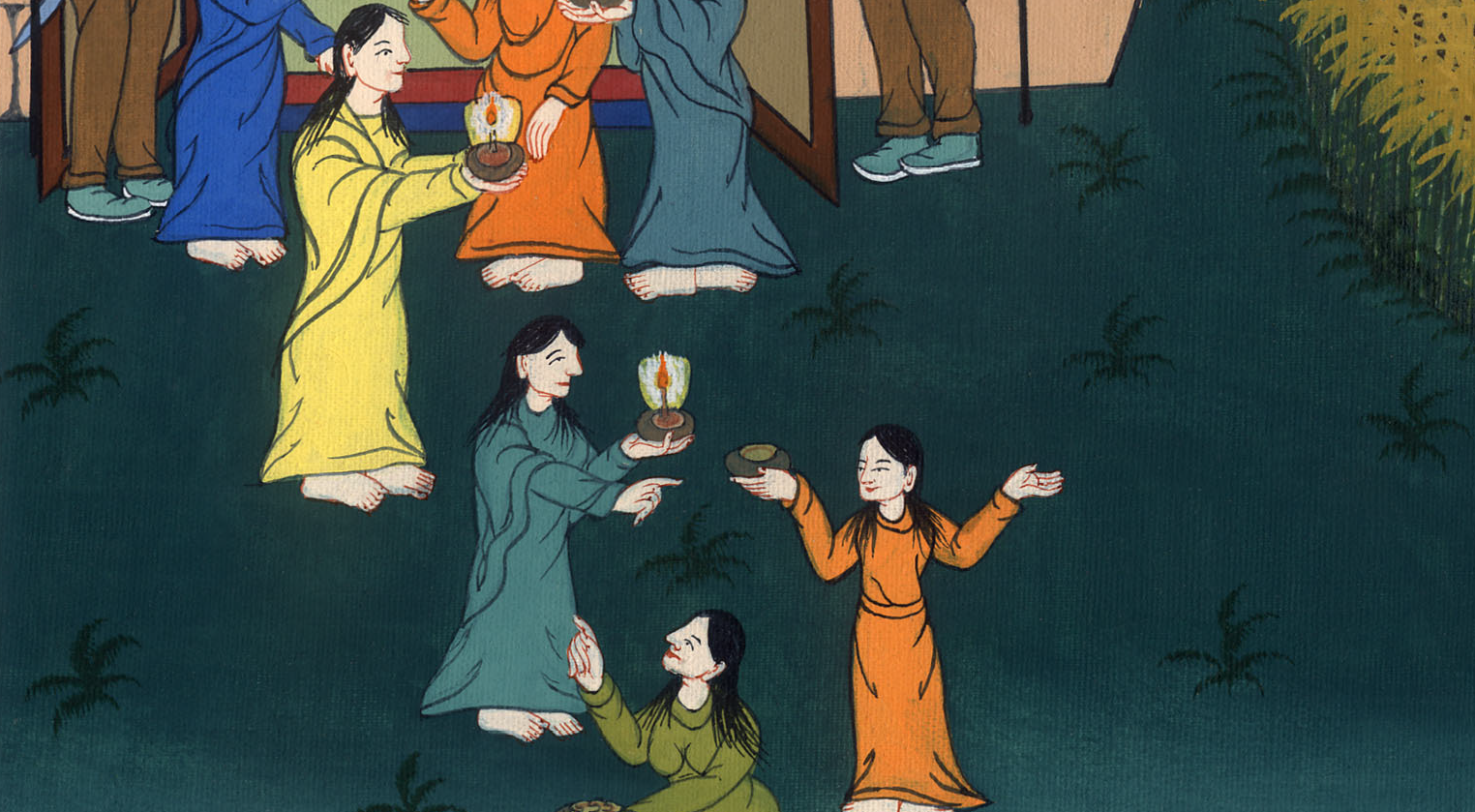 Matthew 25:2,3
4 but the wise took oil in their vessels with their lamps.
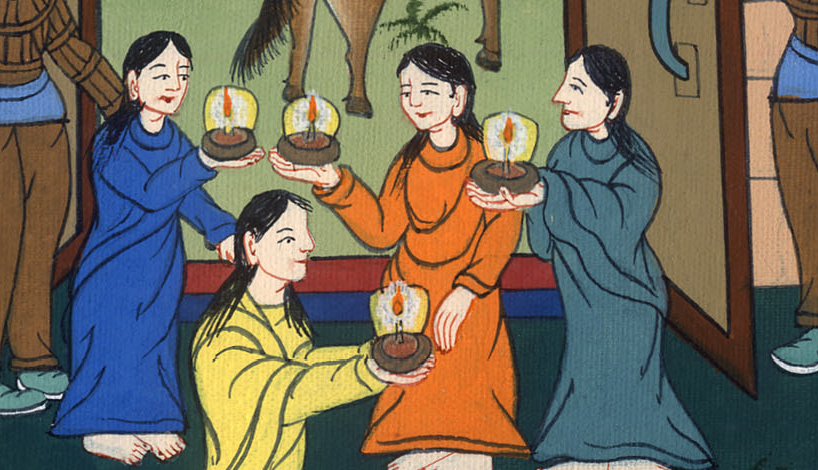 Matthew 25:4
5 Now while the bridegroom delayed, they all slumbered and slept.
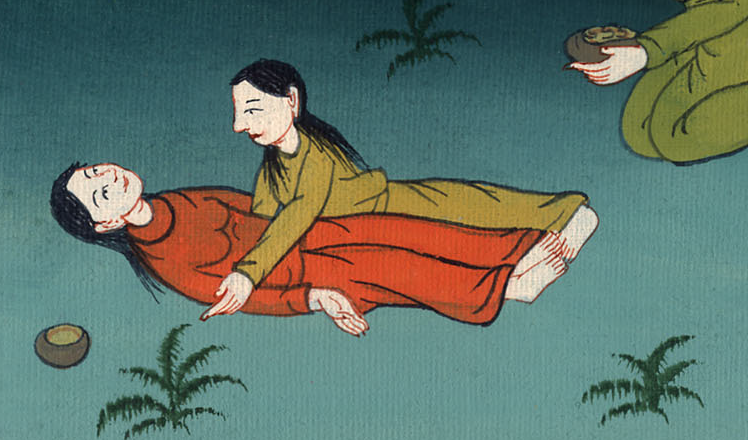 Matthew 25:5
6 But at midnight there was a cry, ‘Behold! The bridegroom is coming! Come out to meet him!’
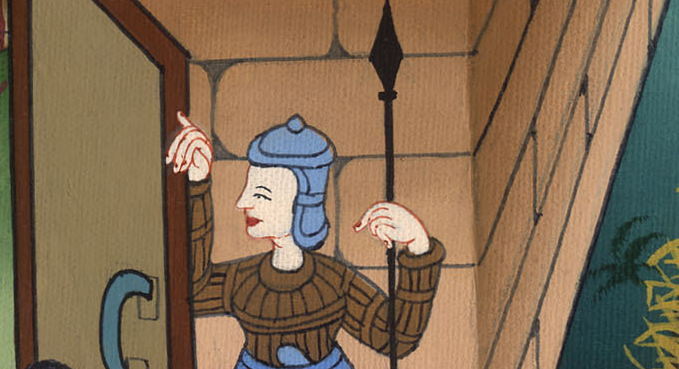 Matthew 25:6
7 Then all those virgins arose, and trimmed their lamps.
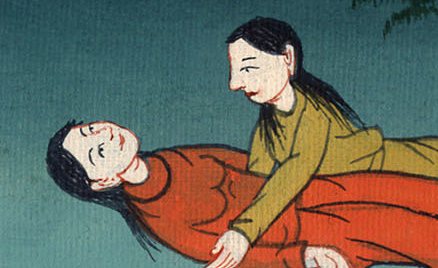 Matthew 25:7
8 The foolish said to the wise, ‘Give us some of your oil, for our lamps are going out.’
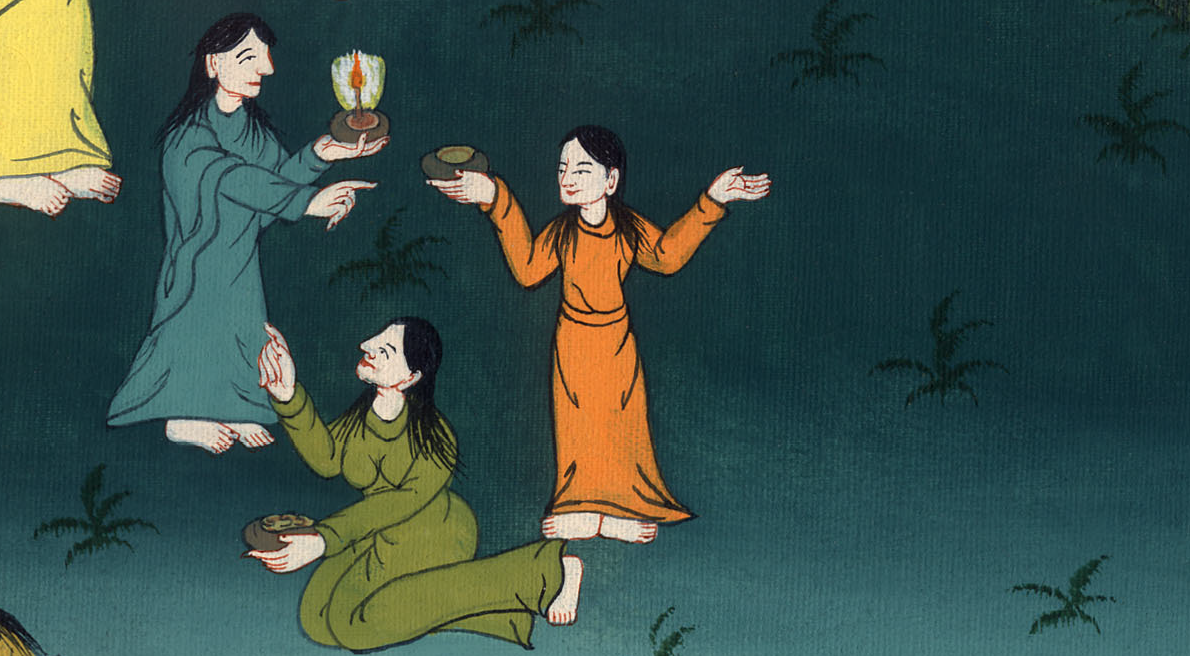 Matthew 25:8
9 But the wise answered, saying, ‘What if there isn’t enough for us and you? You go rather to those who sell, and buy for yourselves.’
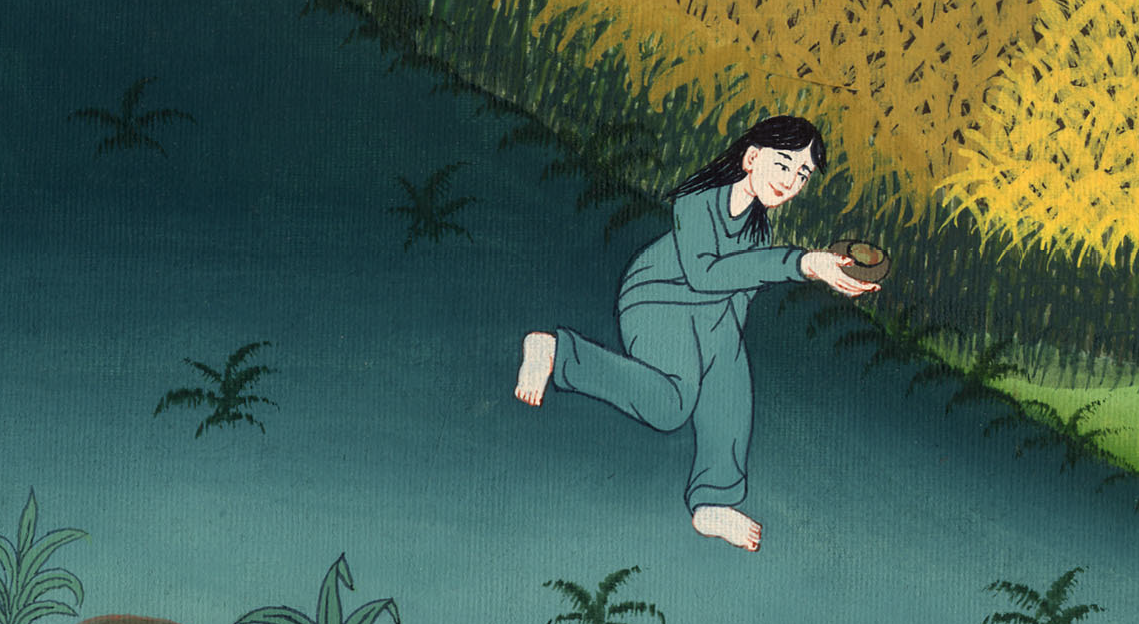 Matthew 25:9
10 While they went away to buy, the bridegroom came, and those who were ready went in with him to the wedding feast, and the door was shut.
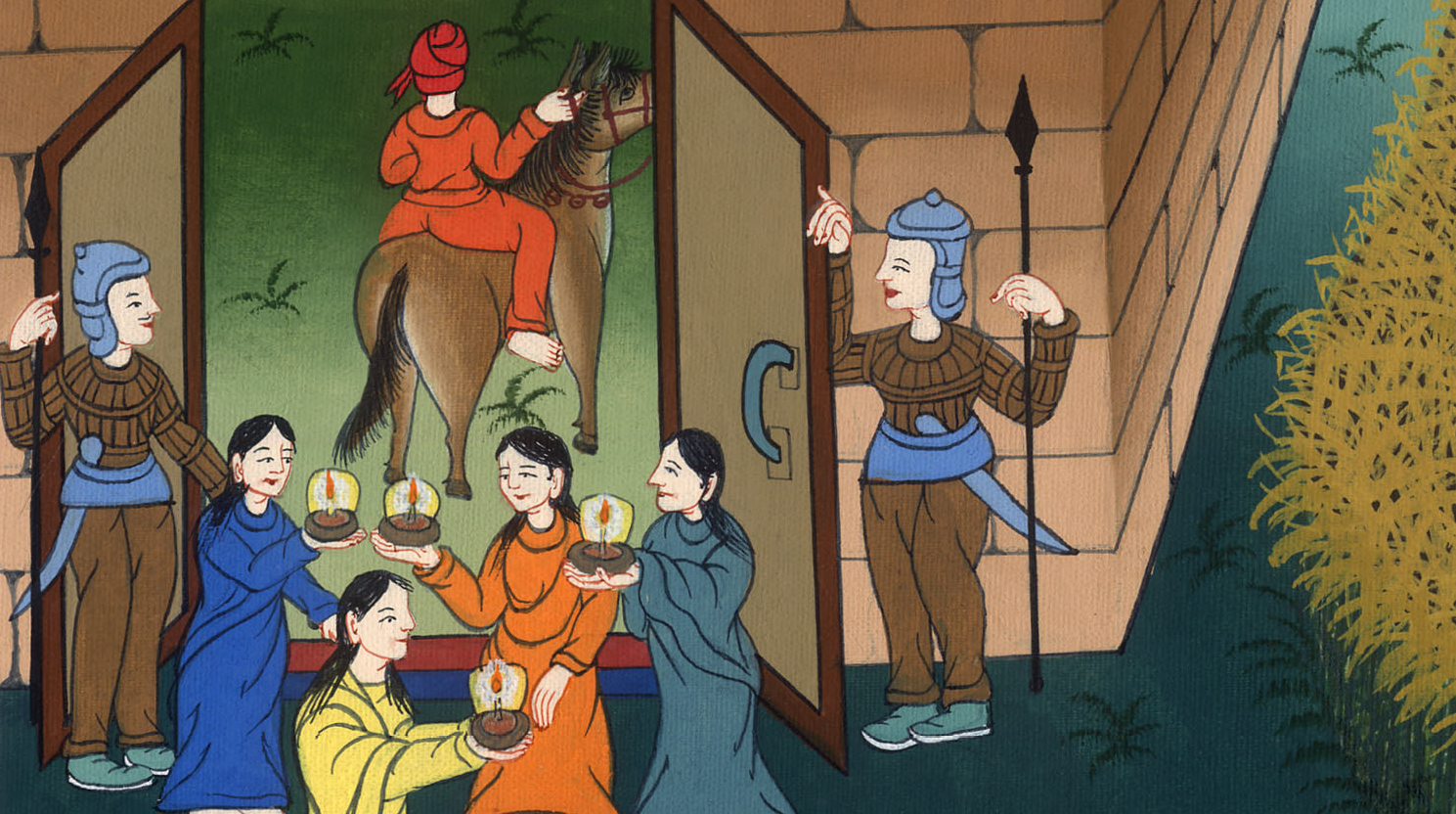 Matthew 25:10
11 Afterward the other virgins also came, saying, ‘Lord, Lord, open to us.’
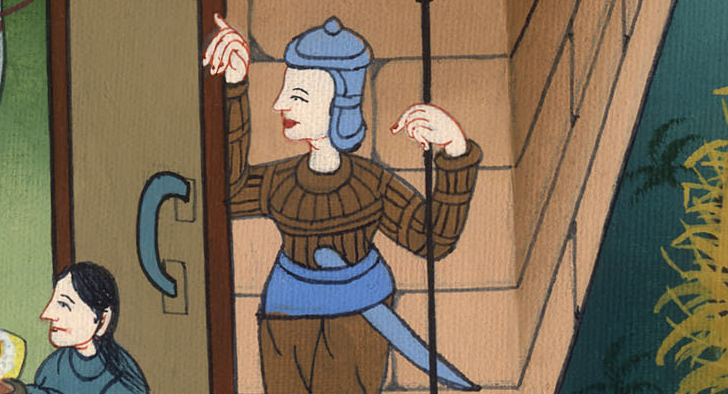 Matthew 25:11
12 But he answered, ‘Most certainly I tell you, I don’t know you.’
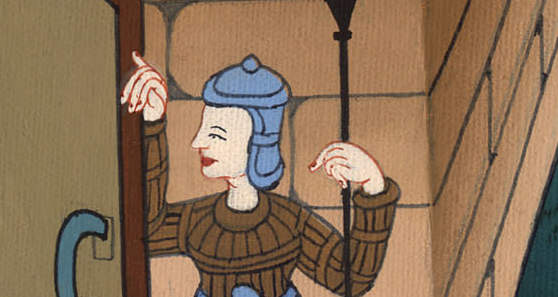 Matthew 25:12
13Watch therefore, for you don’t know the day nor the hour in which the Son of Man is coming.
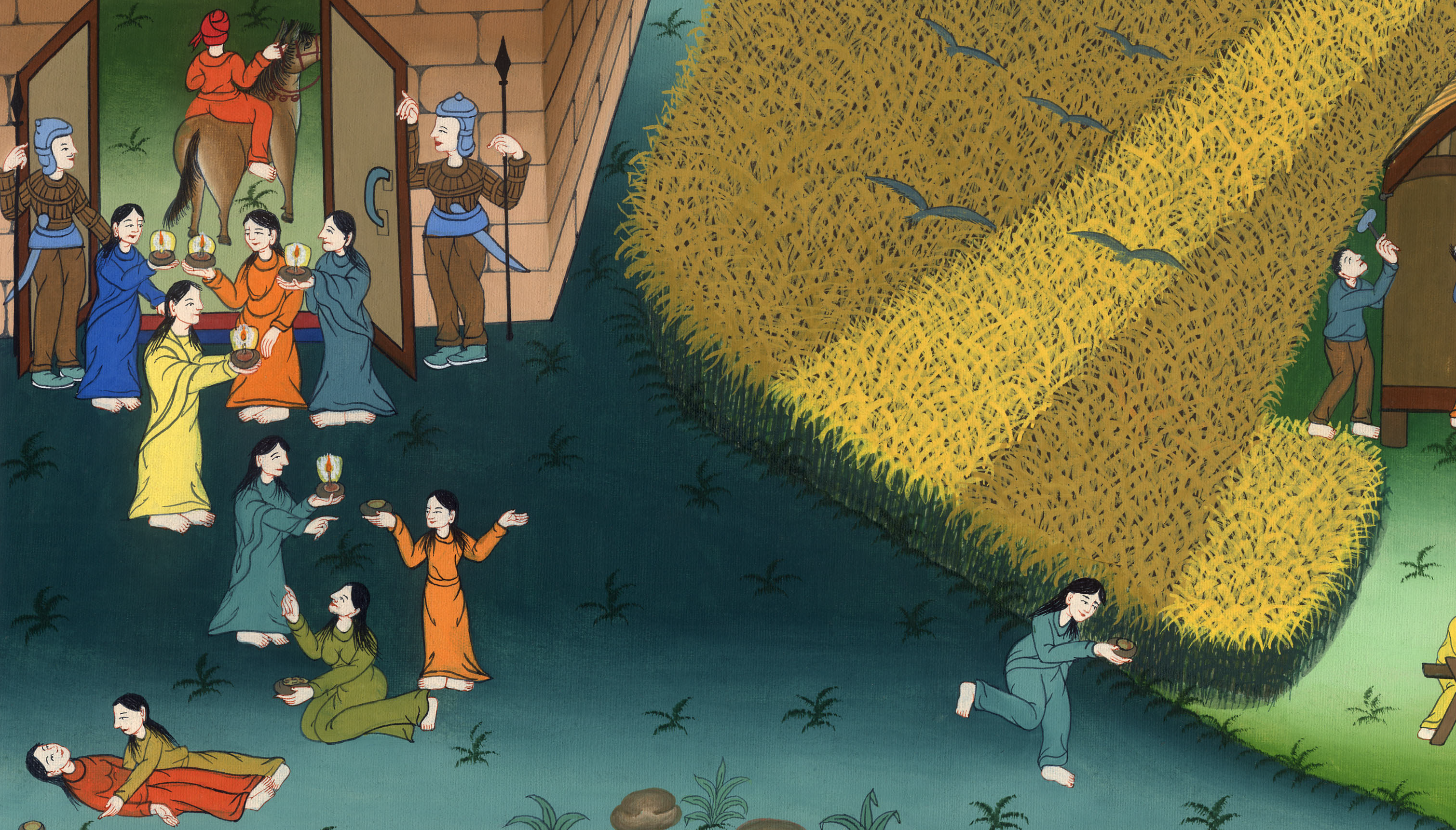 Matthew 25:13
[Conclusion]
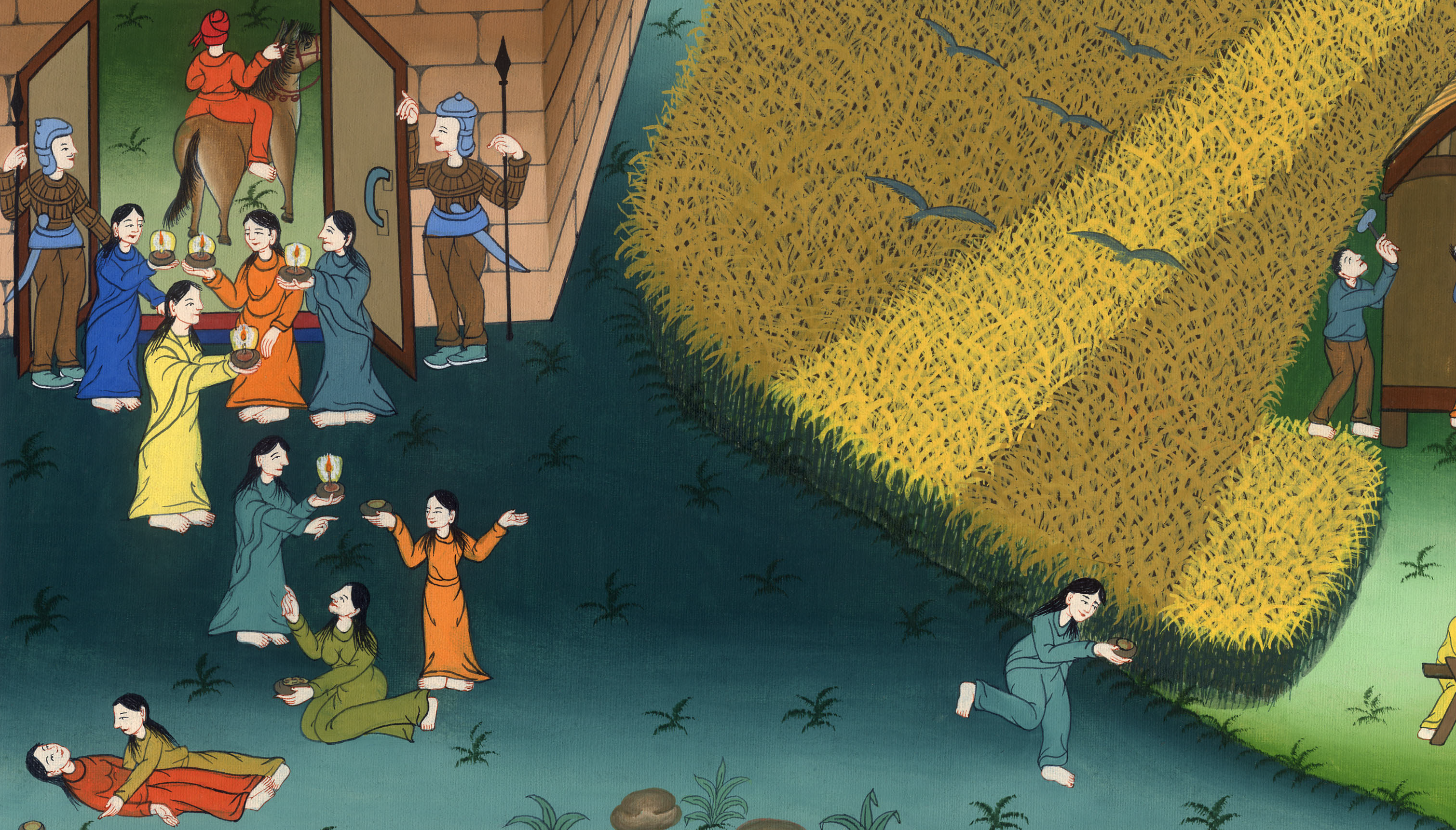